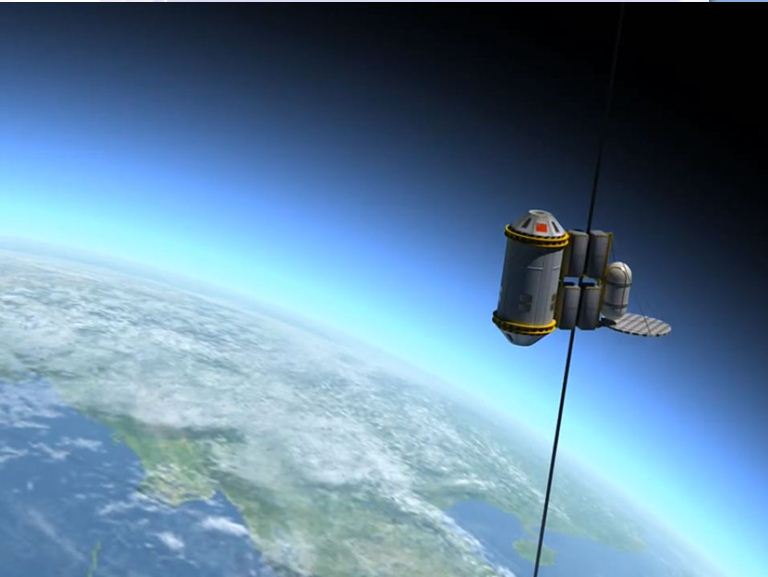 Le soleil, source illimitée d’énergie!
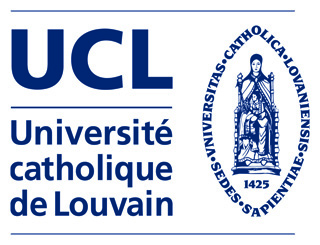 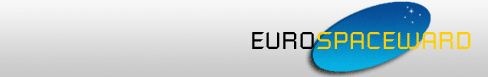 Benoit Michel
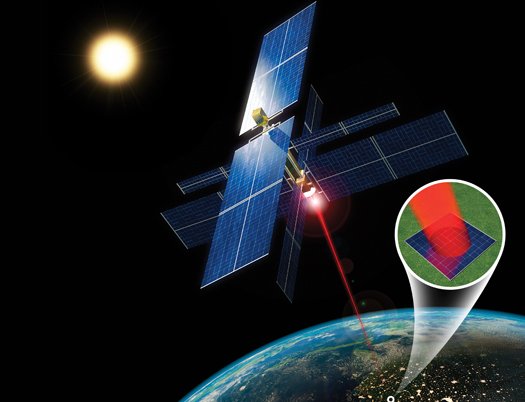 L’énergie solaire est permanente et gratuite
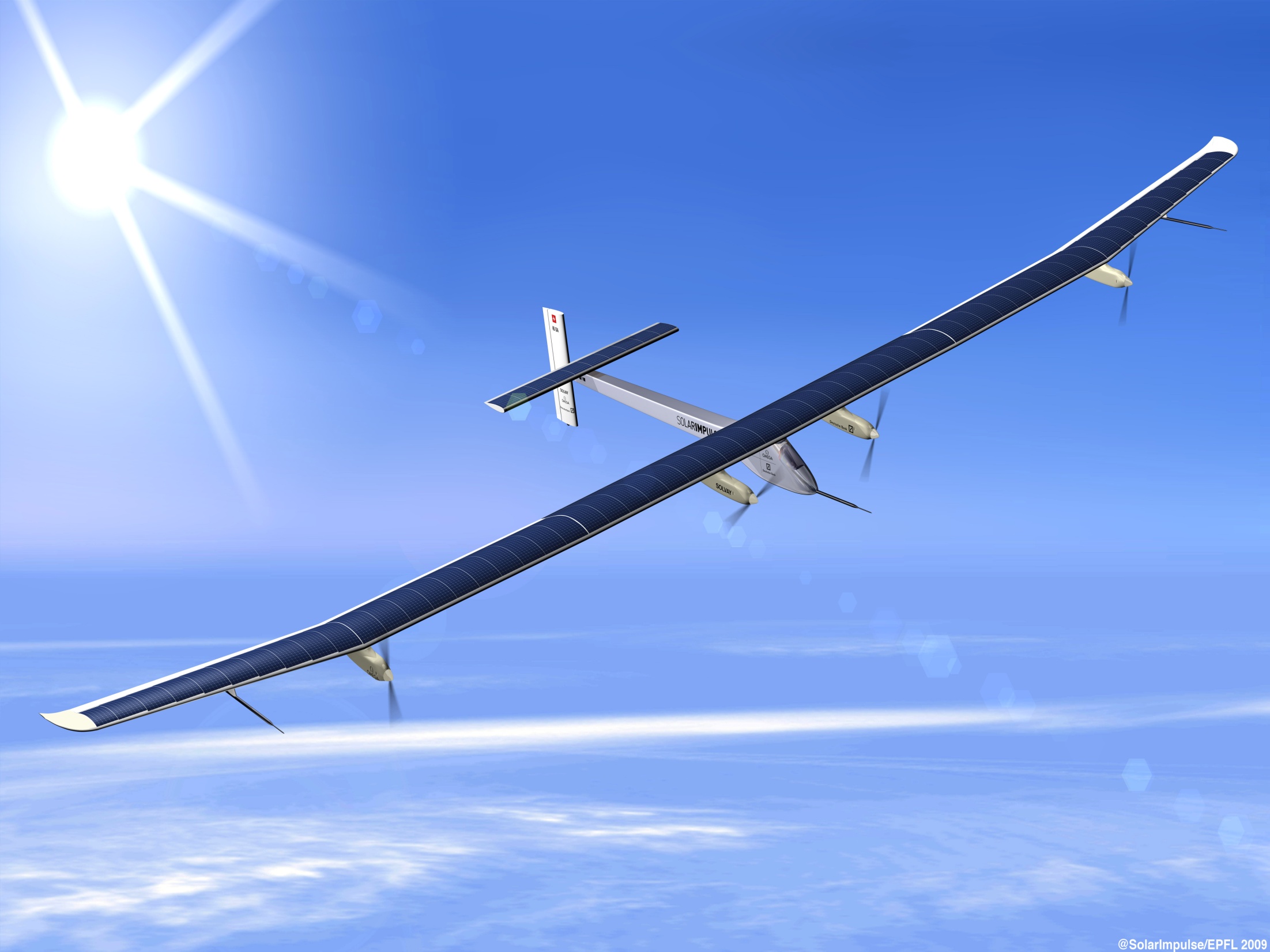 Mais il n’y en en que la journée,
  et seulement par beau temps !
The sun is source  of unlimited energy
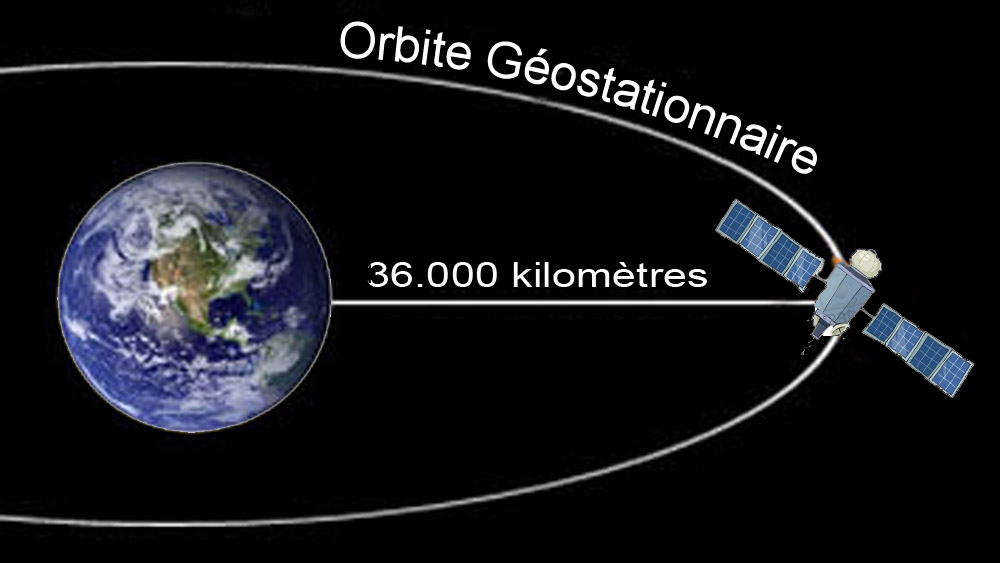 L’Orbite géostationnaire (GEO) est à 36.000 km d’altitude        (Trois fois le diamètre de la terre)
Un bande de 1 km de large y intercepte 212 térawatts-années d’énergie       (84% des réserves mondiales de pétrole fossile)
[Speaker Notes: 2.200 petawatts/heure]
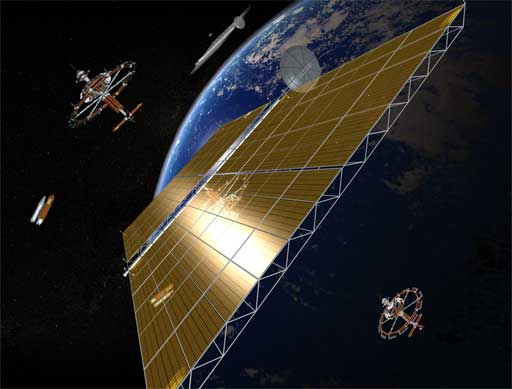 1 m2 dans l’espace = 43 m2  au sol
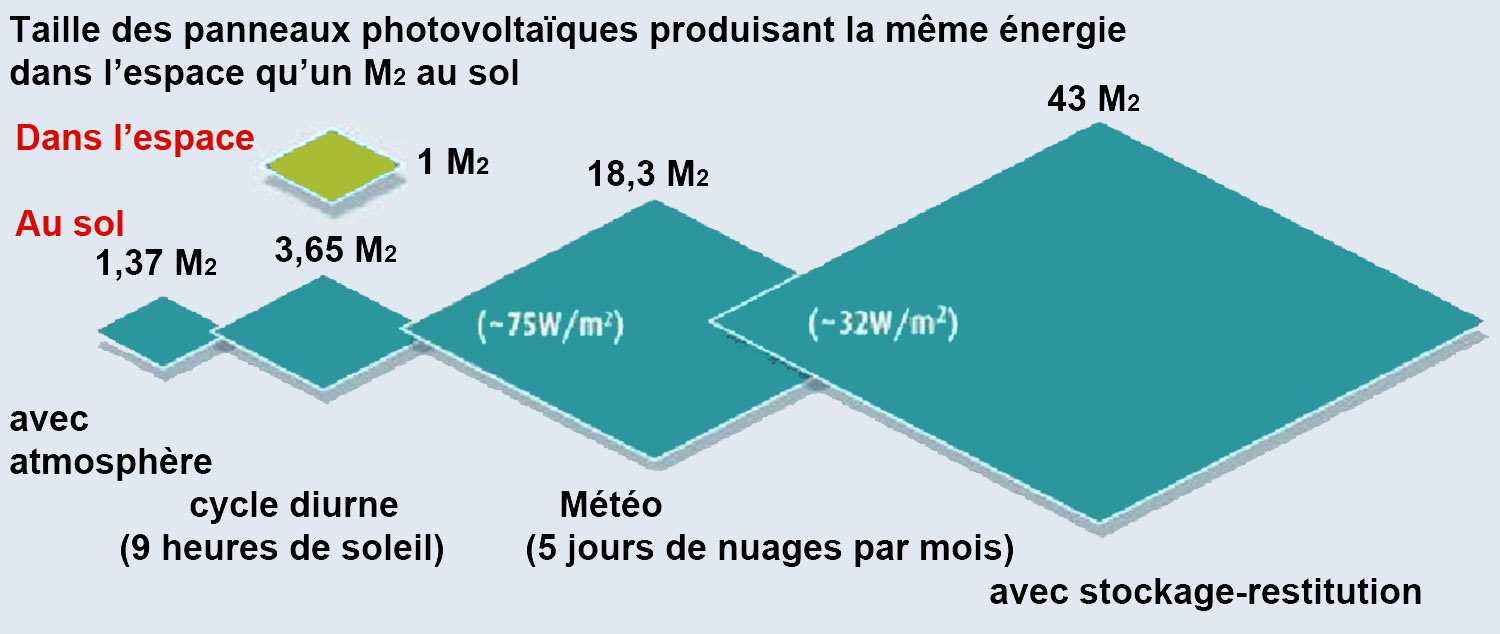 Capter l’énergie dans l’espace, puis la transmettre au sol3 GW au sol nécessitent un carré de 7 km de côté en orbiteRécepteur au sol: 1 km249 km2 @1366 w/m223% rendement PV66 GW -> 15Gw20% transmission15-> 3 GW au sol
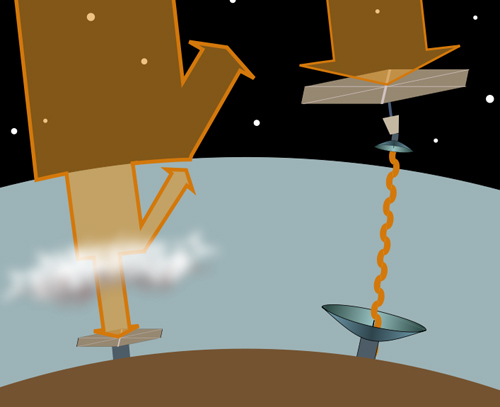 2013 : Un projet Japonais va explorer la transmission d’énergie sans contact
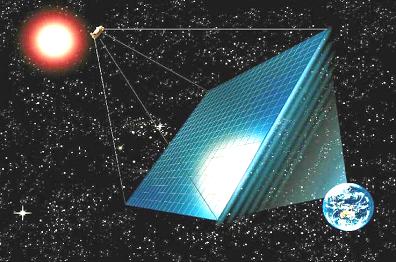 Un groupe de 16 industriels (Mitsubishi, …)   devrait lancer un satellite en   2016 pour tester la transmission d’énergie  par laser et micro-ondes.D’après leur étude, le coût du SBSP serait de 21.000 $ / KW,    soit 300 x le coût du gaz naturel. 


    Read more at phys.org/news172224356.html#jCp  (Novembre 2013)
SBSP : le pourSBSP : le contreBon à savoir
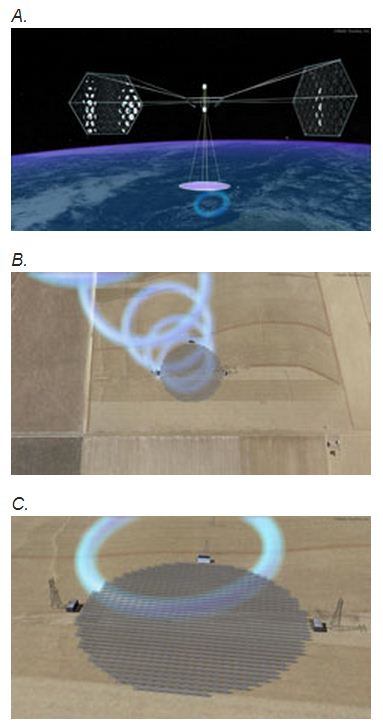 Renouvelable
 Non polluant
 Pas d’impact CO2
 Disponible  24 / 7 
 Livraison sur site de consommation
    - pas d’intermédiaires



 Profitable si mise en orbite < 100 € / Kg




 Le coût du Kg en orbite GEO est de 50,000 €

SBSP : Space Based Solar Power
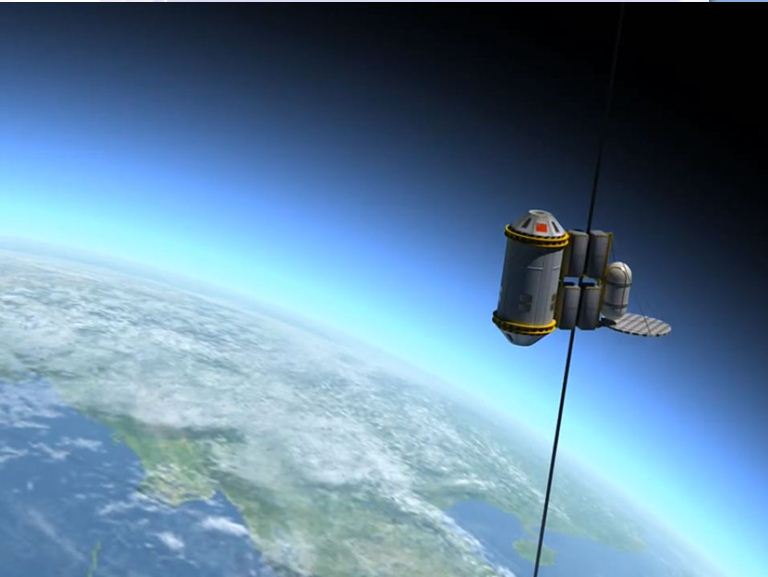 Contourner le problème du coût ?Avec l’ascenseur spatial, une idée nouvelle depuis 1895Un câble de 100,000 km, un contrepoidsPour un Kg en GEO,l’énergie potentielle vaut 2 € But : < 100 € / Kg
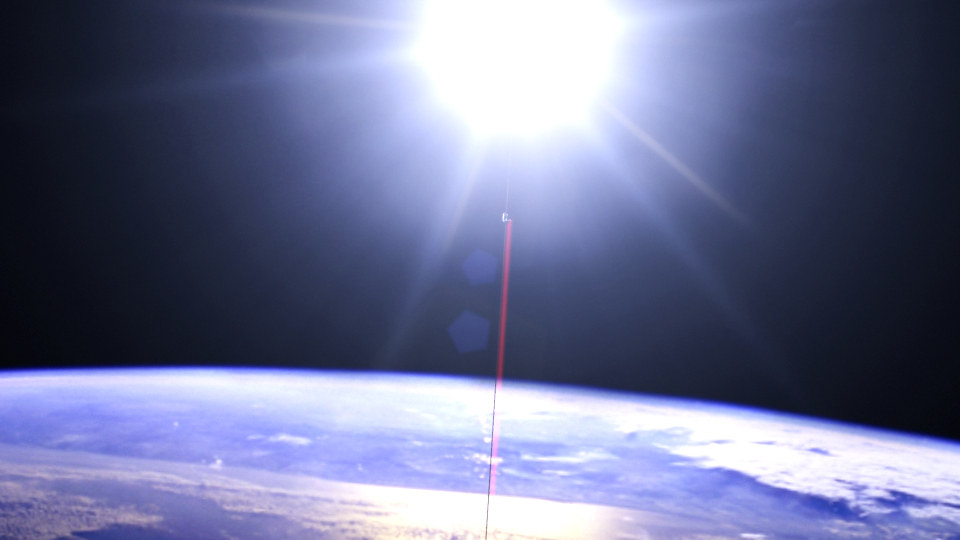 Le concept
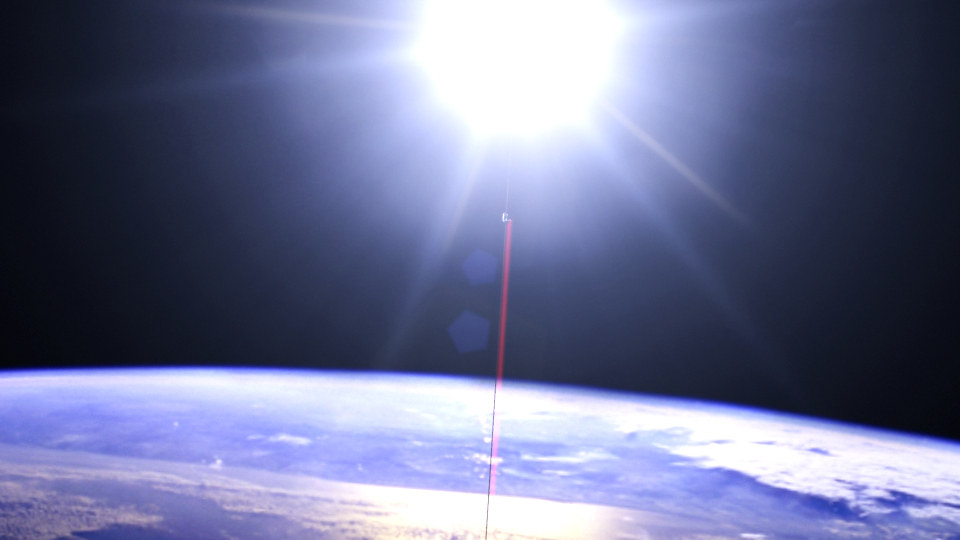 Les défis de l’Ascenseur Spatial
Le câble
Déploiement du câble
Transmission de puissance
Eviter les catastrophes
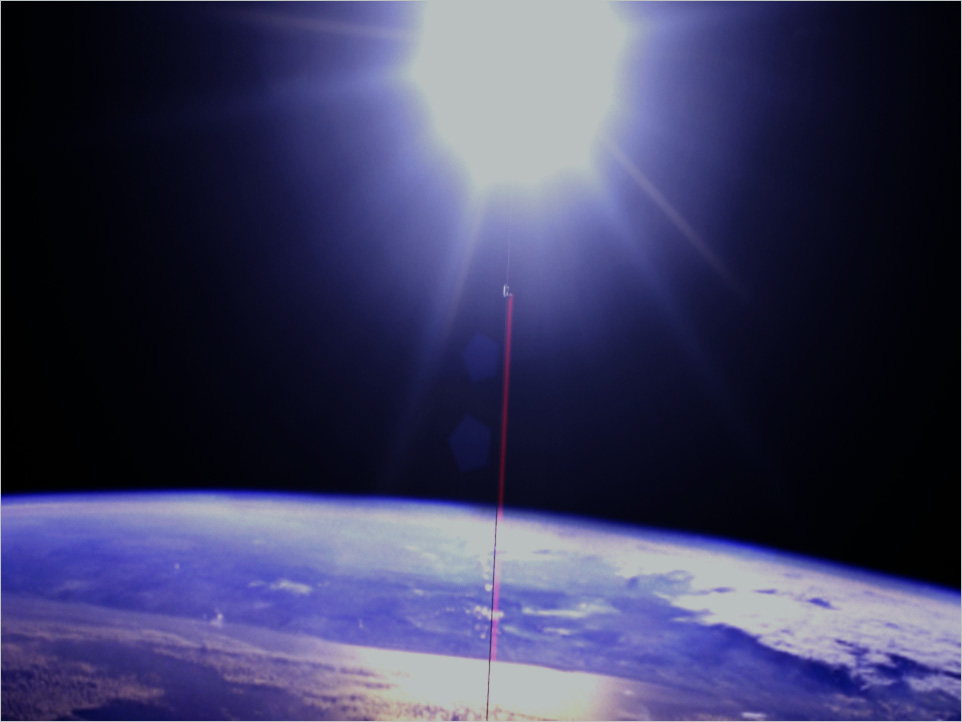 Défi N°1 : Le câble
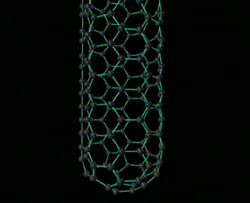 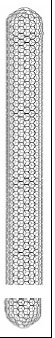 Nanotubes  de carbone(CNT).
75 fois plus solide que l’acier            (12.000 kg/mm2  vs. 160kg/mm3 ). 
6 fois plus léger que l’acier (densité 1,3 vs. 7,4).
Un ruban100.000 Km x 100 mm x 0,001 mm Section nette : 2 mm2 Volume : 2000 M3,  poids: 2600 TonsCharge utile: 20 Tons
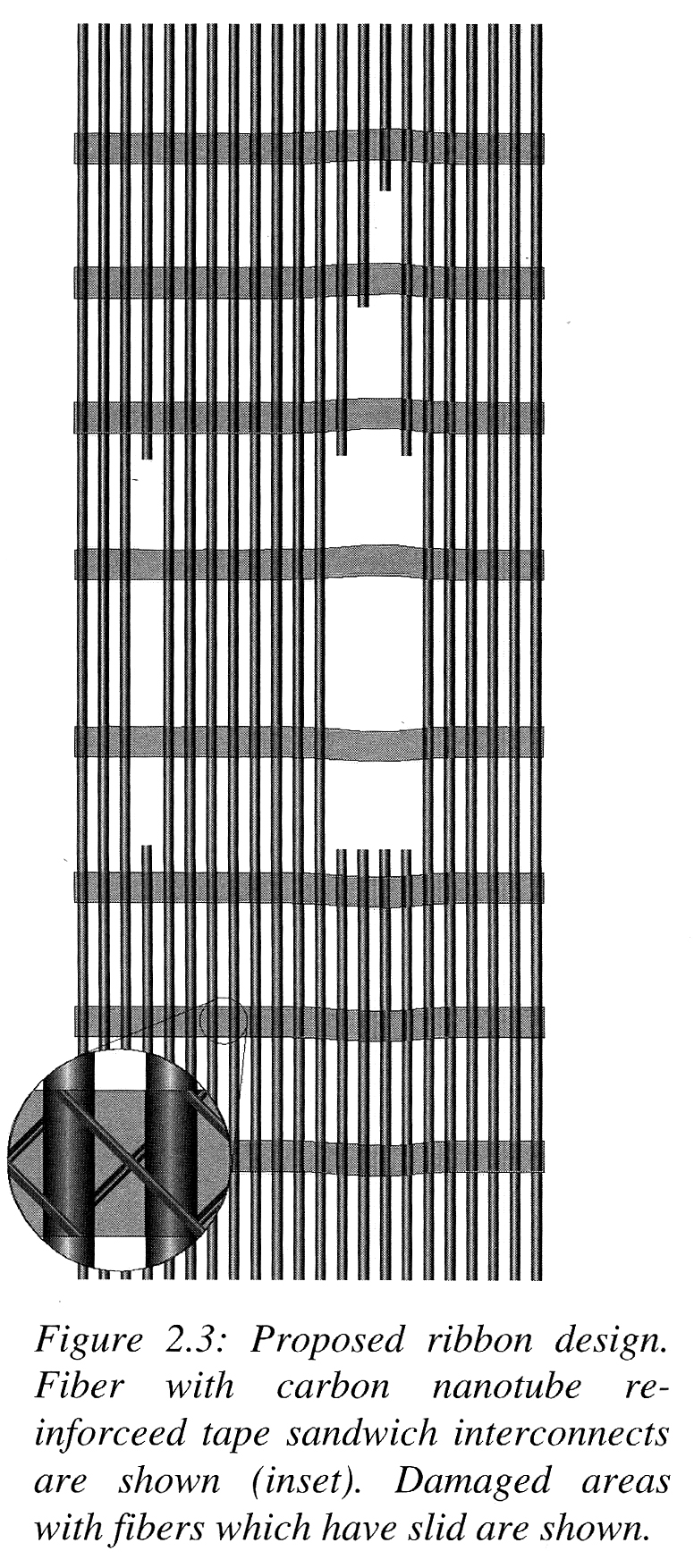 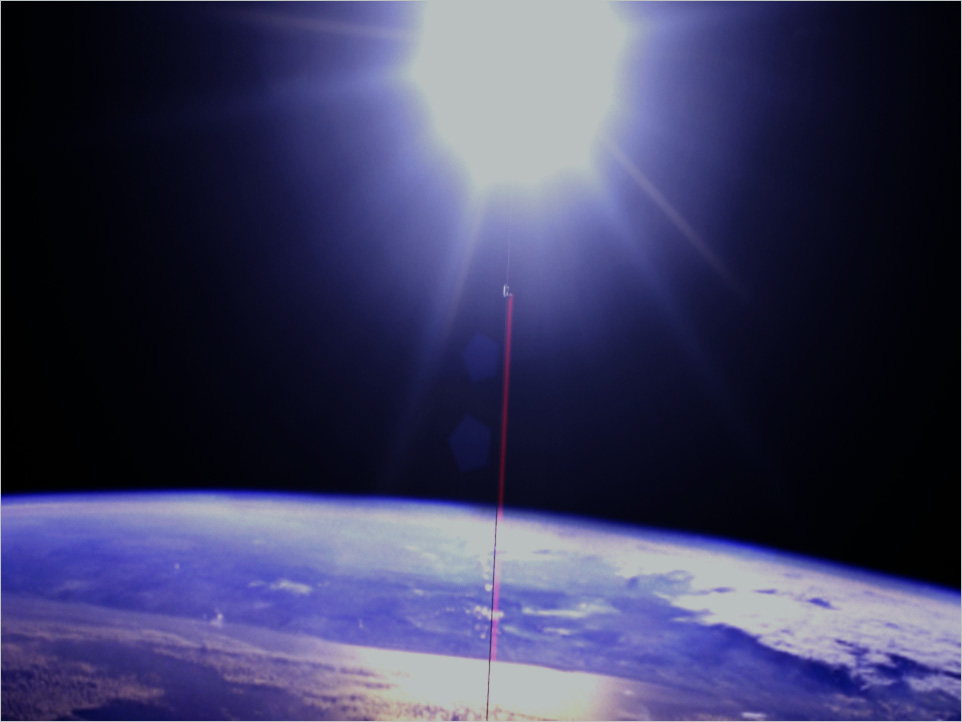 Défi N°2 : Déploiement
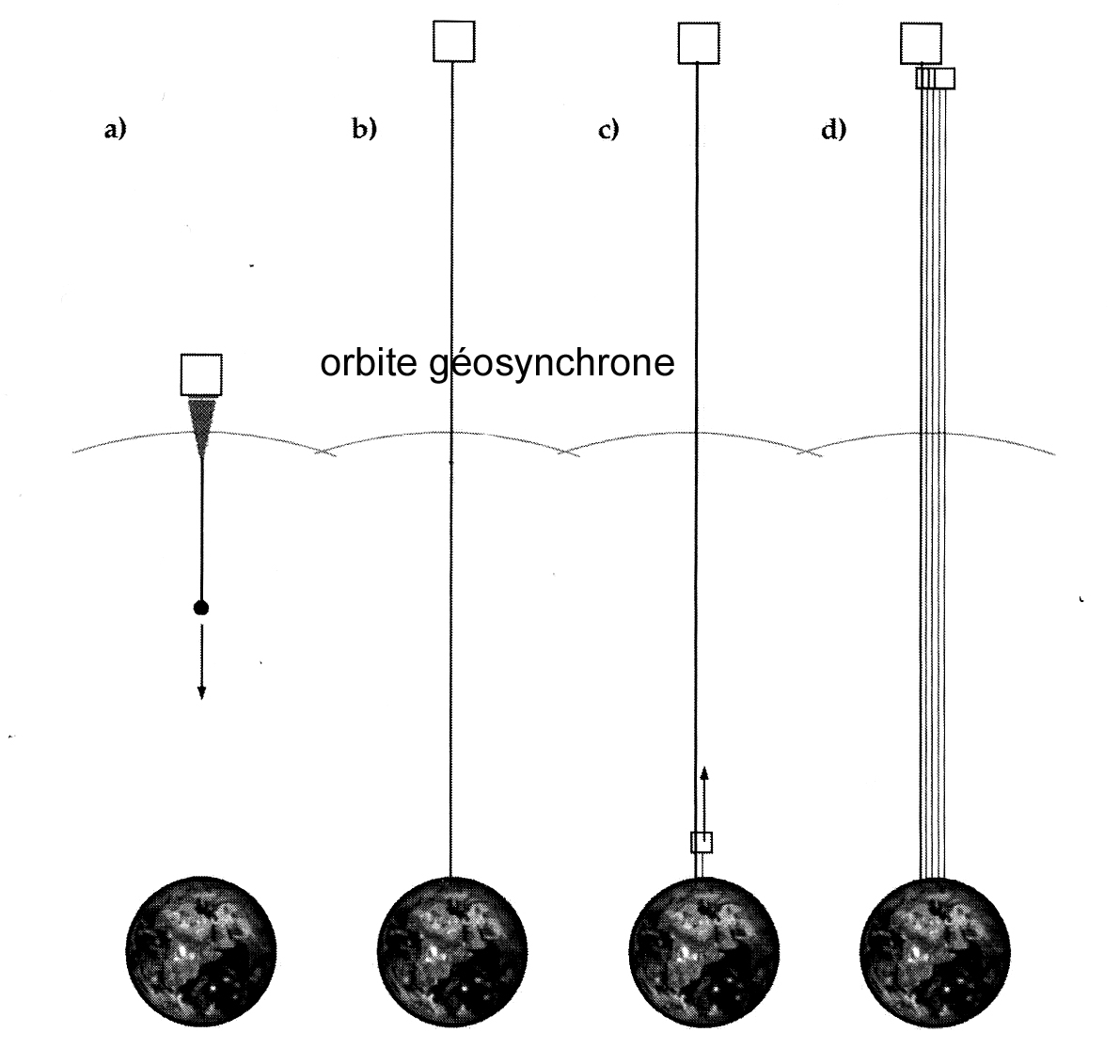 Déploiement d’une amorce «légère» (10%)
260 Tonnes en orbite basse : câble, contrepoids.
Plusieurs  lancements d’Ariane
Assemblage en orbite basse
Montée jusqu’en GEO (36.000 km)
Déploiement par gravité

Déploiement de renforcement
On a lancé une ‘amorce’ de 2 tonnes de charge utile.
On se sert de l‘amorce pour hisser le reste du câble de 2.600 tonnes      (en 230 montées).   
Le câble passe de 0,2 mm2 à 2 mm2 et 20 tonnes de charge utile.

Coût
10 Milliards €.
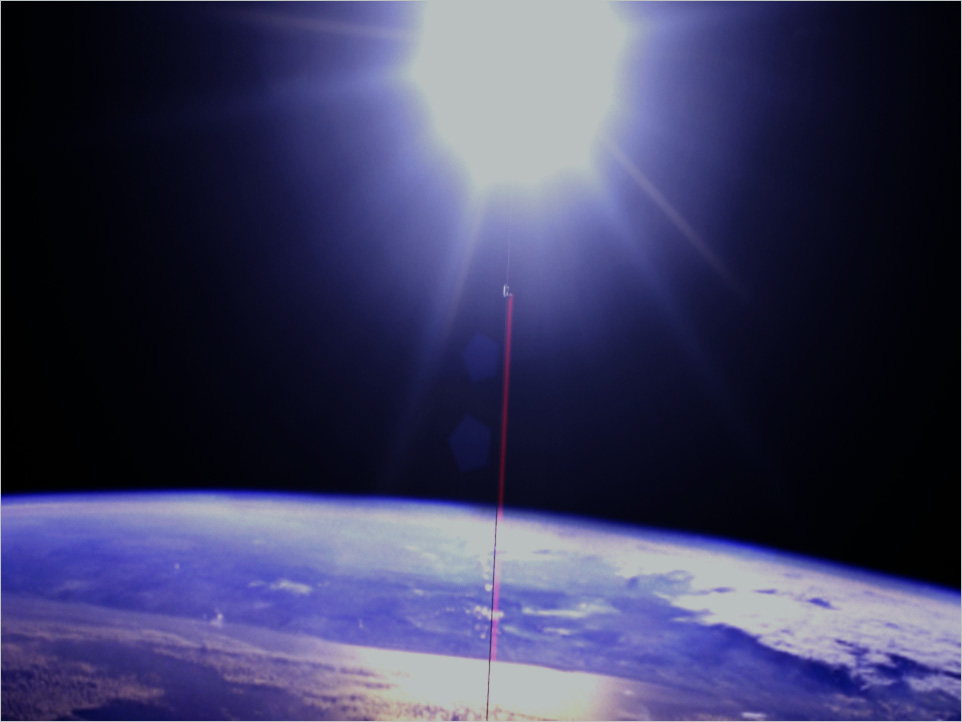 Défi N°3 : Propulsion
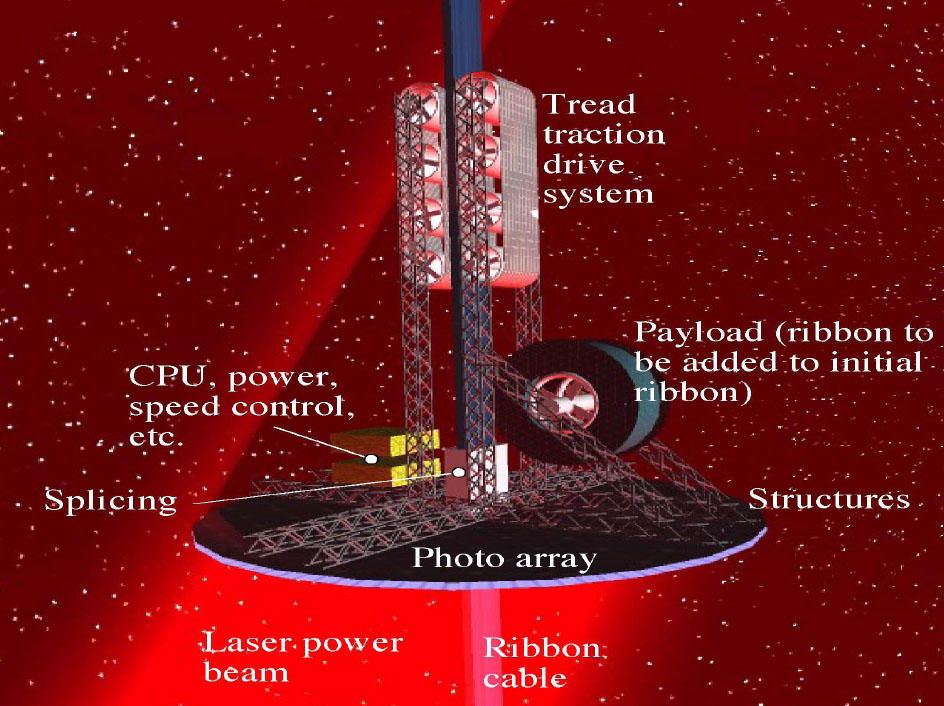 200 Km/h  pour 7,5 jours de trajet
200 KW (en pointe) pour monter, 
         rien pour redescendre.
Alimentation par laser  depuis le sol vers des  cellules (50 m2)
Dissipation de l’énergie en descente par panneaux radiants
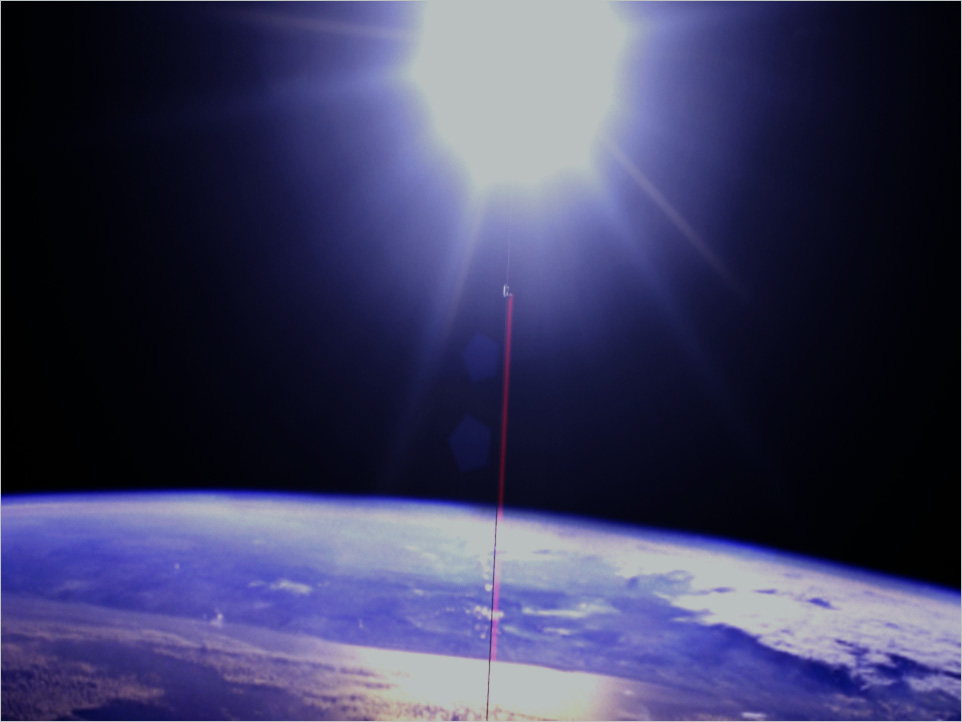 Défi N°4 : Eviter les risques
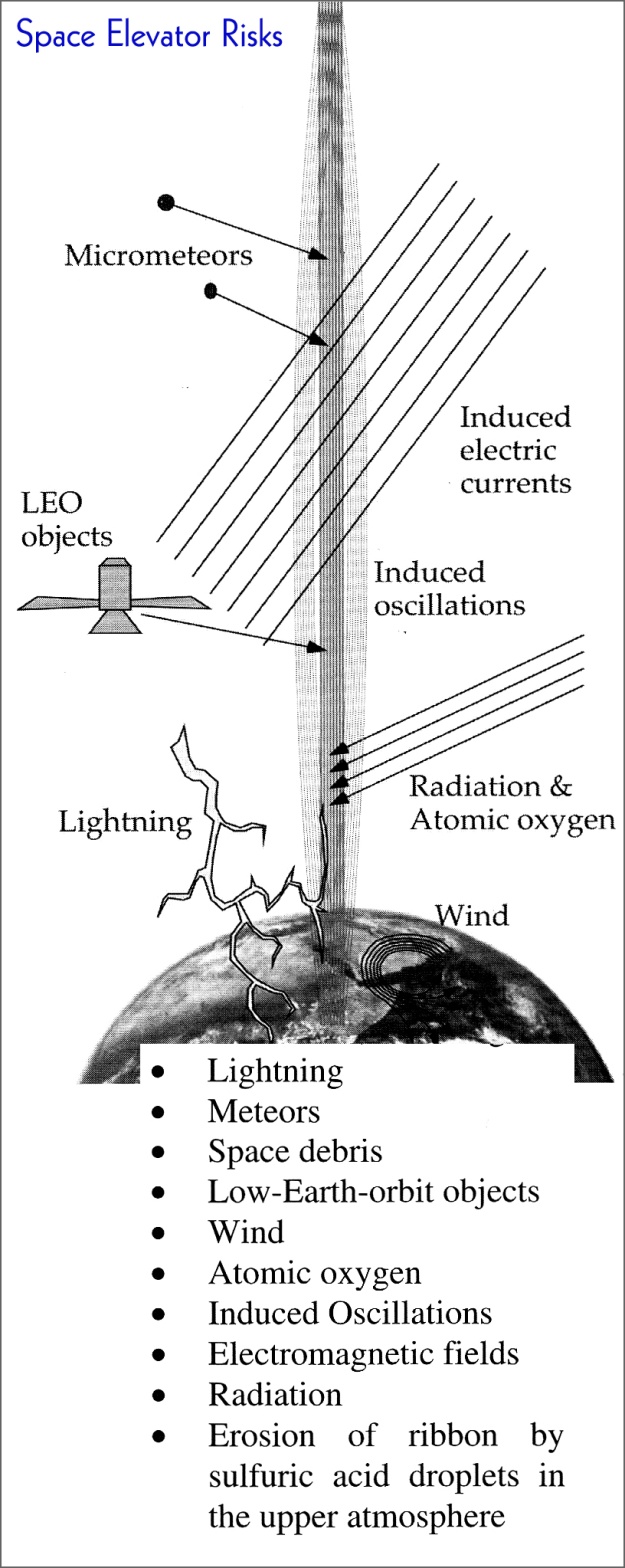 Satellites et débris orbitaux 
Météorites
Radiations et courants induits
Oxydation du câble
Vent
Orages
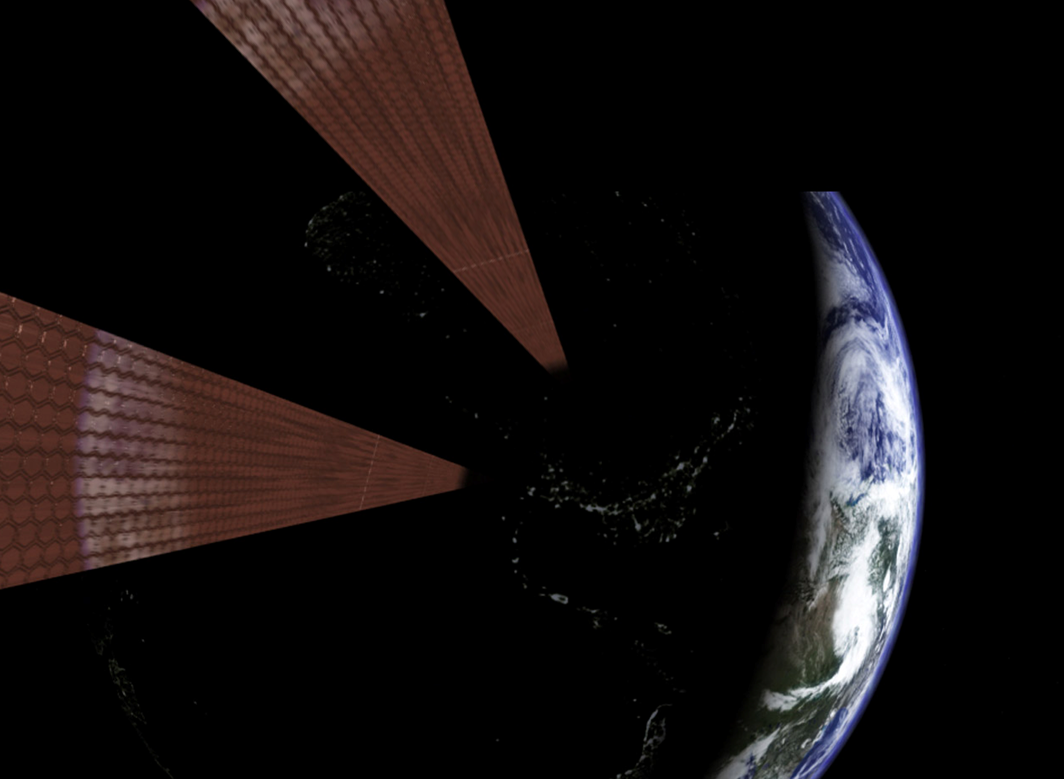 Solutions
Câble ruban
Une base flottante dans le Pacifique 
Renforcer la surveillance des débris
Réparation du câble ‘au vol’
Redondance
Exploitation
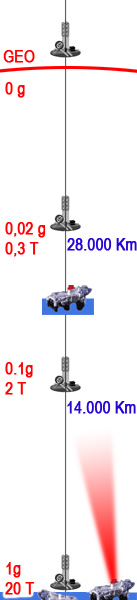 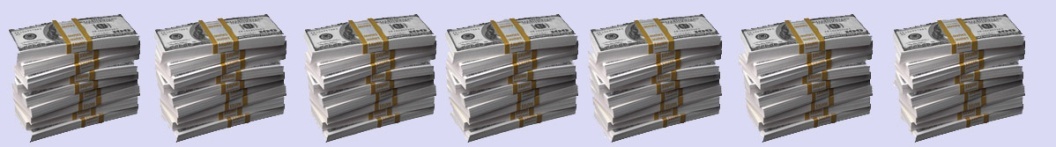 10 Milliards  €, c’est 20 fois moins cher que le projet Apollo ! 
Coût d’un jour d’exploitation : 1 Million € 
1 trajet dure 1 semaine à 200 Km/h
3 cabines à la fois sur le câble, un départ tous les 3 jours
La plupart seront des cabines jetables ‘aller-simple’
1 Kg en GEO reviendra à 150~ 500 €   (contre 50.000 € maintenant!)




Le second coûtera moins de la moitié
Les suivants auront 200 tonnes de capacité
Le Kg en GEO tombera à 50€/Kg
Soldes
-99%
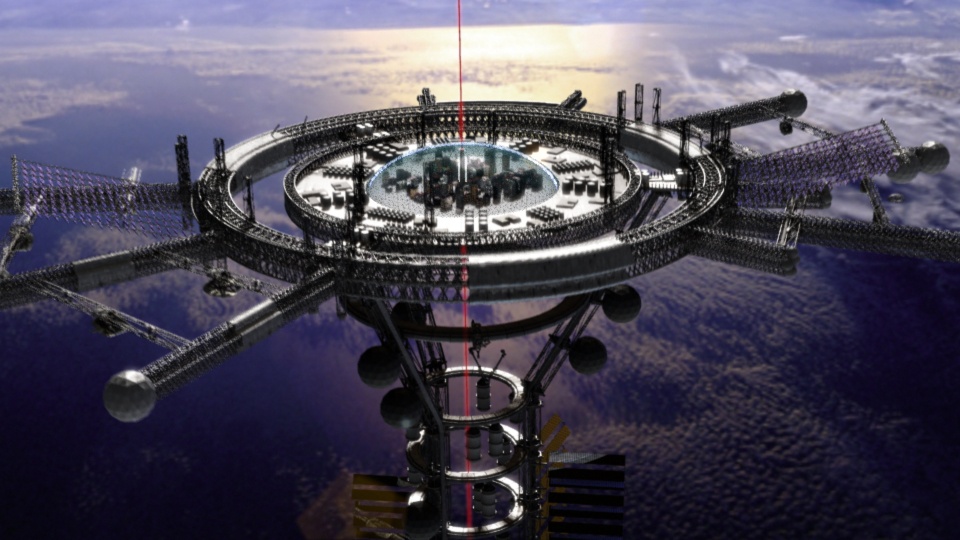 Usages Commerciaux
Bases permanentes en GEO
Usines en apesanteur
Centrales solaires SBSP
Lancement de satellites
La médecine en apesanteur
Le tourisme
Exploitation de la lune (Helium-3)
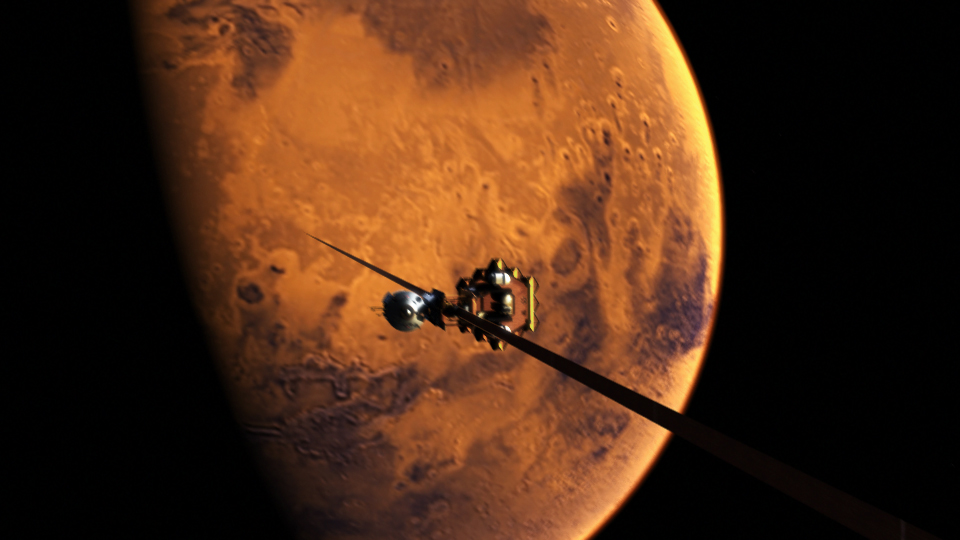 Produits dérivés
Câbles pour ponts suspendus
Câbles spatiaux pour transfert de moment d’inertie
Fibres de renforcement structurel : avions, éoliennes, …







Panneaux photovoltaïques à haut rendement
Alimentation sans contact de vaisseaux spatiaux
L’ascenseur lunaire
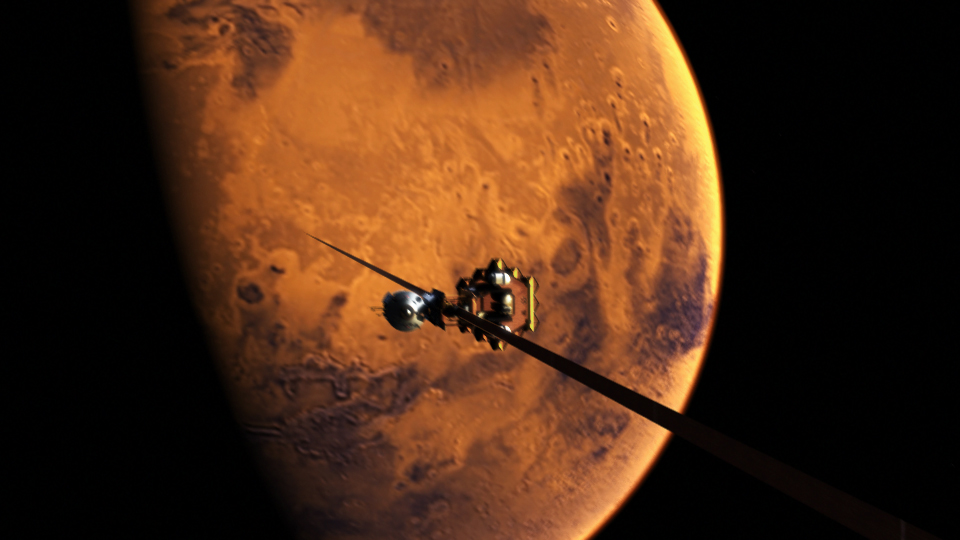 R&D Matériaux carbone
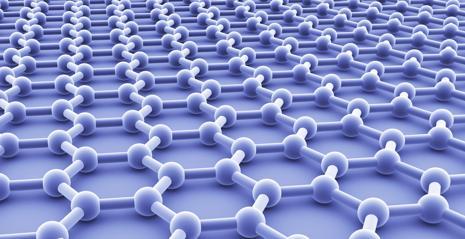 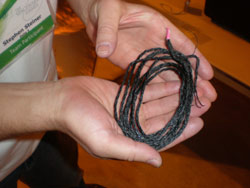 Nanotubes SWNT
Graphene
Carbone métallique







« singlet exciton fission » : doublement du rendement ?

 Ref «  Three-dimensional carbon goes metallic  » in news.vcu.edu
 Ref «  Singlet exciton fission in solution » in Nature Chemistry www.nature.com/chem
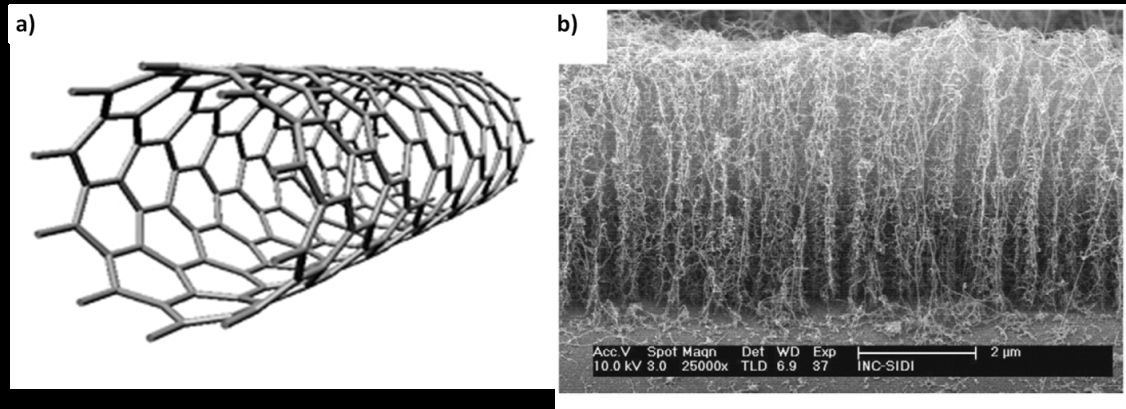 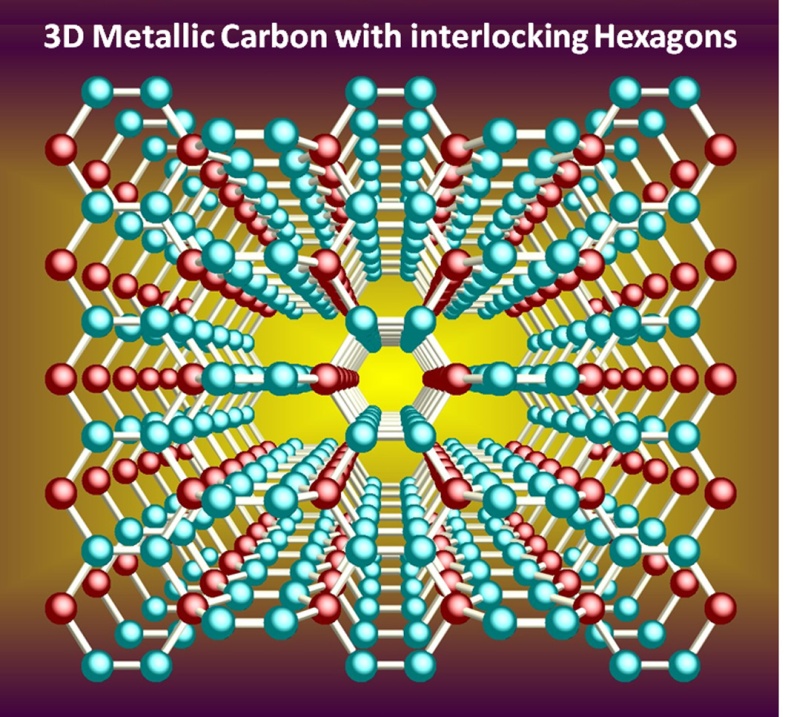 R&D Photovoltaïque
[Speaker Notes: http://phys.org/news/2013-04-coating-enable-major-boost-solar-cell.html#inlRlv
http://news.vcu.edu/article/Threedimensional_carbon_goes_metallic]
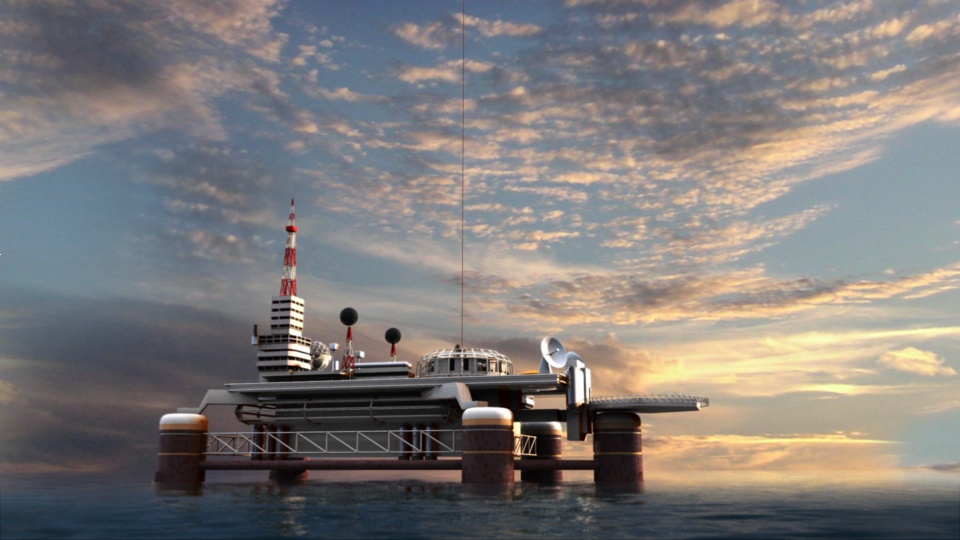 Comme le soleil, la Science ne s’arrête jamais de tourner…                                  www.isec.org                                                 www.eurospaceward.org
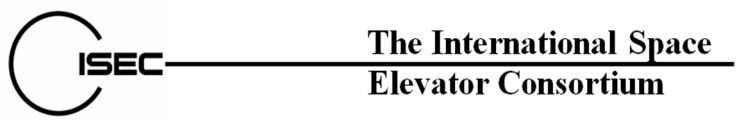 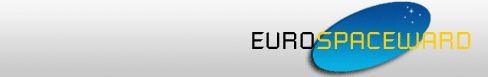 Benoit Michel